A Hybrid Genetic Algorithm for the Periodic 
Vehicle Routing Problem with Time Windows
Michel Toulouse 1,2             Teodor Gabriel Crainic2       Phuong Nguyen2
1Oklahoma State University 

2 Interuniversity Research Centre on Enterprise Networks, Logistics and Transportation (CIRRELT)
Stillwater, November 2010
Presentation Outline
3
Genetic Algorithms
2
1
Periodic Vehicle Routing Problem with Time Windows
Introduction
4
5
5
A Hybrid Genetic Algorithm for PVRPTW
Conclusion
1
Introduction
2
Introduction
3
Vehicle Routing Problem (VRP)
4
VRP with Time Windows (VRPTW)
5
Description of PVRPTW
The Periodic Vehicle Routing Problem with Time Windows (PVRPTW) is defined as having:
A planning horizon of t days,
n customers having a demand qi > 0, a service duration di >0, a time window [ei, li ], a service frequency fi and a set Ri of allowable patterns of visit days,
a single depot with time window [e0, l0], at which is based a fleet of m vehicles with limited on capacity and duration,
a cost (or travel time) cij > 0 between the locations.
6
Description of PVRPTW
The PVRPTW aims to select a single visit day pattern per customer and design at most m vehicle routes on each day of the planning horizon such that:
each route starts and ends at the depot in the interval [e0, l0],
each customer i belongs to exactly fi routes over the horizon and is serviced in the interval [ei, li ],
the total capacity and duration of route k do not exceed Qk and Dk , respectively,
the total cost (or travel time) of all vehicles is minimized.
7
PVRPTW’s mathematical formulation
8
Genetic Algorithms: Engineering view
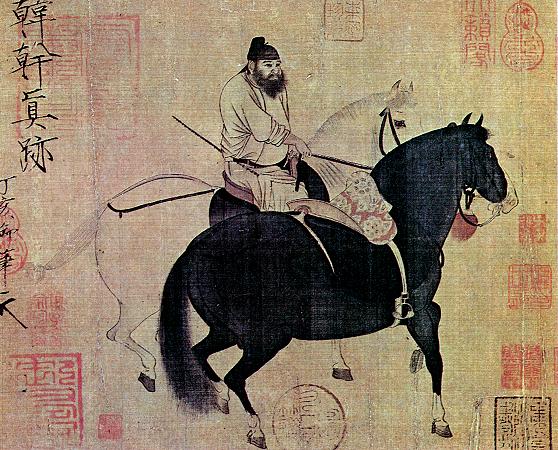 Two horses and a groom (Han Gan [Tang Dynasty])
9
Genetic algorithms: Evolutionary view
Species constantly have to adapt to changes in their environment.
Fittest individuals of a specie live long enough to breed (natural selection).
They pass their genetic adaptive features to their offspring.
Through several generations, the specie get the upper hand on environment changes.
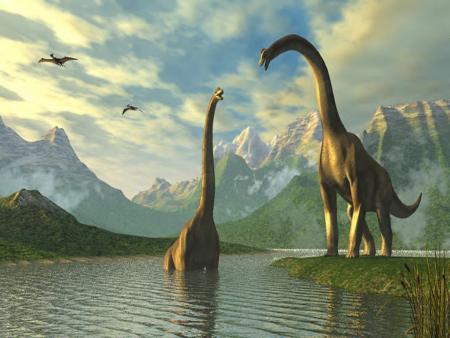 10
GA  as an optimization method
A stochastic search method.
The environment is the cost function.
A specie is a set of solutions
Individuals are solutions, the cost  of a solution measure it fitness. Furthermore, solutions are encoded under a suitable representation.
Individuals (solutions) are selected to breed based on a random procedure biased by the fitness of the solutions.
Breeding consists to brake solutions into components and to reassemble components to create offspring.
11
GA as optimization method
Generation of an initial population
“Parent” population
Reproduction of 
 a generation
Select two parents
Generation of  a new “parent” population  from “children” population
Reproduction of parents
Mutation of children
“Children” population
NO
Stop evolution ?
YES
Get  solution from “children” population
12
Pseudo code for generational GAs
13
Overview of our GA for PVRPTW
START
Initial population
1st generation
Nth generation
Random
individuals
Fitter individuals
Immigration
Unfit individuals
Fitter individuals
Mating pool
Offspring
New individuals
Roulette wheel
Crossover & mutation
Repair
New
population
“Children” population
NO
N > genMAX ?
YES
STOP
14
Representation of individuals
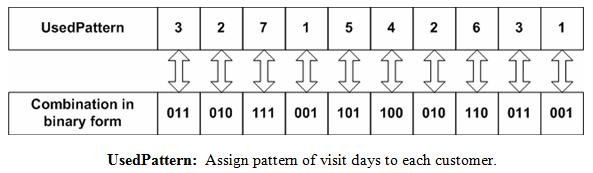 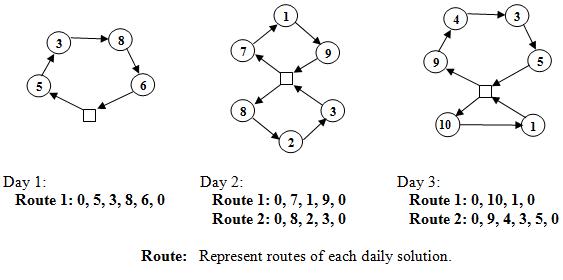 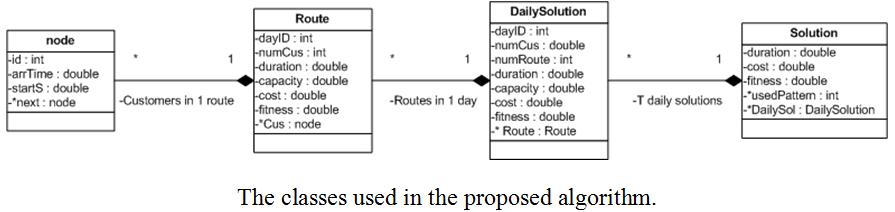 15
Individual fitness
16
Algorithmic elements
START
Initial population
1st generation
Nth generation
Random
individuals
Fitter individuals
Immigration
Unfit individuals
Fitter individuals
Mating pool
Offspring
New individuals
Roulette wheel
Crossover & mutation
Repair
New
population
“Children” population
NO
N > genMAX ?
YES
STOP
17
The initial population
Each customer is assigned a feasible pattern of visit days randomly.
Solve VRPTW by applying:
Time-Oriented, Sweep Heuristic by Solomon.
 Parallel route building by Potvin and Rousseau.
 Our route construction method.
18
Algorithmic elements
START
Initial population
1st generation
Nth generation
Random
individuals
Fitter individuals
Immigration
Unfit individuals
Fitter individuals
Mating pool
Offspring
New individuals
Roulette wheel
Crossover & mutation
Repair
New
population
“Children” population
NO
N > genMAX ?
YES
STOP
19
Roulette Wheel selection operator
20
Algorithmic elements
START
Initial population
1st generation
Nth generation
Random
individuals
Fitter individuals
Immigration
Unfit individuals
Fitter individuals
Mating pool
Offspring
New individuals
Roulette wheel
Crossover  & mutation
Repair
New
population
“Children” population
NO
N > genMAX ?
YES
STOP
21
The first crossover operator
22
The first crossover operator
23
The first crossover operator
24
The first crossover operator
25
The first crossover operator
26
The first crossover operator
27
The second crossover operator
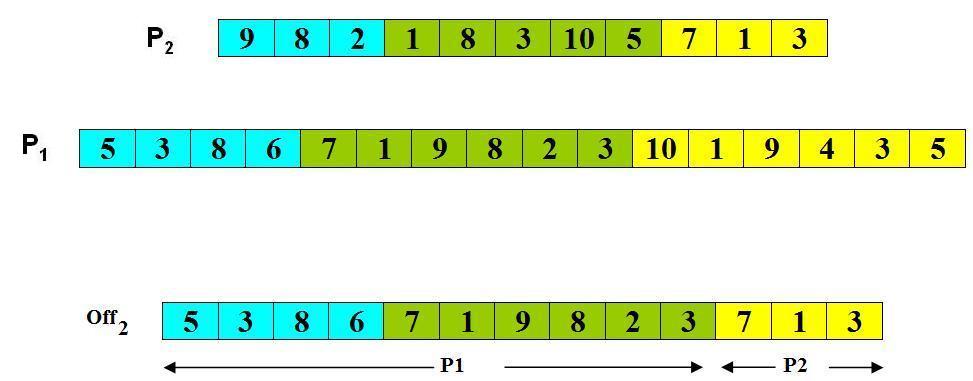 For each day t, one parent among {P1, P2} is selected randomly, from which all routes in day t are copied into the offspring Off2.
Remove/insert customers from/into days such that the pattern of visit days of all customers are satisfied.
28
Algorithmic elements
START
Initial population
1st generation
Nth generation
Random
individuals
Fitter individuals
Immigration
Unfit individuals
Fitter individuals
Mating pool
Offspring
New individuals
Roulette wheel
Crossover  & mutation
Repair
New
population
“Children” population
NO
N > genMAX ?
YES
STOP
29
At  issues
GA not well adapted to constrained optimization, crossover create infeasible solutions.
PVRPTW is a heavily constrained optimization problem.
Usually repair strategies aim at regaining feasibility, but for PVRPTW this often leads to very poor solutions.
Not only solutions are poor, but also their genetic make-up (building blocks hypothesis).
Need to repair not only feasibility but also the building block features of the population.
Make use of metaheuristics.
30
Repair strategies
Phase 1: Simultaneously tackle routing and pattern improvements
Phase 2: Routing improvements
Unified Tabu of Cordeau et al. 
Random VNS of Pirkwieser and Raidl: order of neighborhood structures are chosen randomly
Pattern improvement: explore all feasible patterns of all customers where each customer is reassigned to new pattern, one by one
locally re-optimize the routes in which hybridized neighborhood structures with a set different route improvement techniques are used
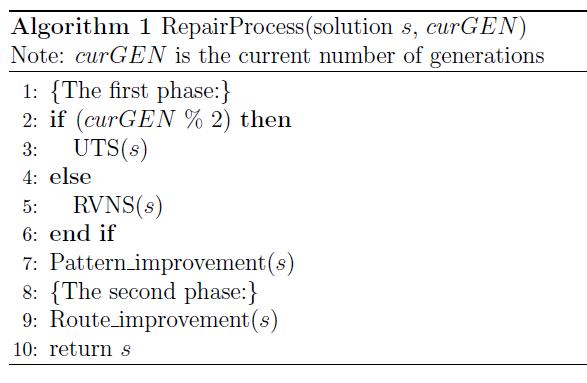 31
Algorithmic elements
START
Initial population
1st generation
Nth generation
Random
individuals
Fitter individuals
Immigration
Unfit individuals
Fitter individuals
Mating pool
Offspring
New individuals
Roulette wheel
Crossover  & mutation
Repair
New
population
“Children” population
NO
N > genMAX ?
YES
STOP
32
Replacement
nPop parents are selected from the current population using Roulette wheel to build the mating pool and nPop offspring are then created. 
The next generation is composed of the nKeep best individuals among the pool of chromosomes in the current population (nKeep < nPop) and nPop new offspring.
33
Previous works
20 instances generated by Cordeau et al.
Unified Tabu Search of Cordeau et al. (2001)
 (1) move a customer, (2) change pattern of a customer,
accept infeasible solutions.
Variable Neighborhood Search of Pirkwieser and Raidl (2008)
change pattern of a customer, (2) move a segment, (3) exchange segments,
accept worse solutions.
45 instances generated by Pirkwieser and Raidl
Hybrid scheme between VNS and ILP-based column generation approach (2009)
 Multiple cooperating VNS (2010)
 Hybrid scheme between multiple-VNS and ILP-based column generation approach (2010)
34
Instances
35
Experiment parameters
36
Numerical Results
Compare with currently best published results:
For 20 instances generated by Cordeau et al.: produces 19 new best known solutions, with improved quality of 0.75% on average in term of best solutions cost.
For 45 instances generated by S.Pirkwieser and Raidl: produces solutions with improve quality of 0.88% on average in term of average solutions cost.
37
Numerical Results
38
Conclusion
This algorithm outperforms the best existing methods for solving PVRPTW.
It is part of a larger project to develop a cooperative system for VRP:
A set S = {1, 2,…,n} of  n different search agents with dynamics    xi(t + 1) = hi (xi (t - 1)), i ∈ S
Agents  are  part  of a network  which  can be  represented  by  an oriented graph G = (V, E), V = {1, 2,…,n} and E ⊆ V x V  
                                                       are the neighbors of search agent i
Cooperation protocol:
39